NORMALISASI DAN ERD
1NF
PK
PK
Tidak ada set atribut yang berulang atau bernilai ganda
Telah ditentukannya primary key untuk table atau relasi
Tiap atribut hanya memiliki satu pengertian
Tiap atribut yang dapat memiliki banyak nilai sebenarnya menggambarkan entitas atau relasi yang terpisah.
1NF
PK
PK
Syarat: 
Bentuk data telah memenuhi criteria bentuk normal ke satu
Atribut bukan kunci (non-key attribute) haruslah memiliki ketergantungan fungsional sepenuhnya pada primary key
2NF
Data_MATKUL
Data_MHS
Data_NILAI
Bentuk data  telah memenuji criteria bentuk normal ke dua
Atribut bukan kunci (non-key attribute) tidak boleh memiliki ketergantungan fungsional terhadap atribut bukan kunci lainnya. Seluruh atrIbut bukan kunci pada suatu relasi hanya memiliki ketergantungan fungsional terhadap primaru key di relasi itu saja
3NF
Data_MHS
Data_MATKUL
Data_NILAI
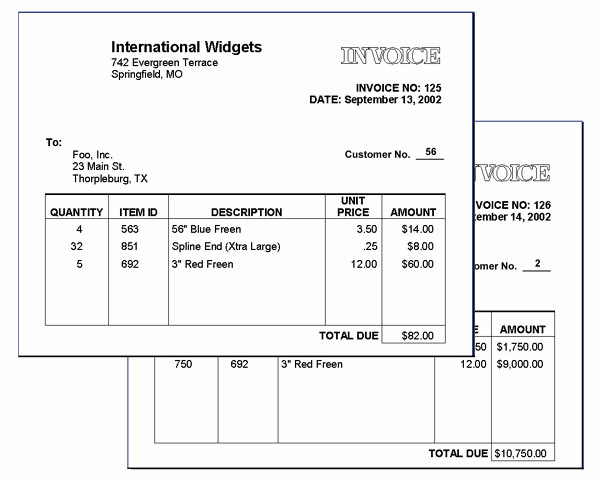 1NF
PK
PK
PK
2NF
Pemesanan
Data_Barang
Detail_Pesanan
3NF
Data_Barang
Data_Customer
Detail_Pesanan
Data_Invoice
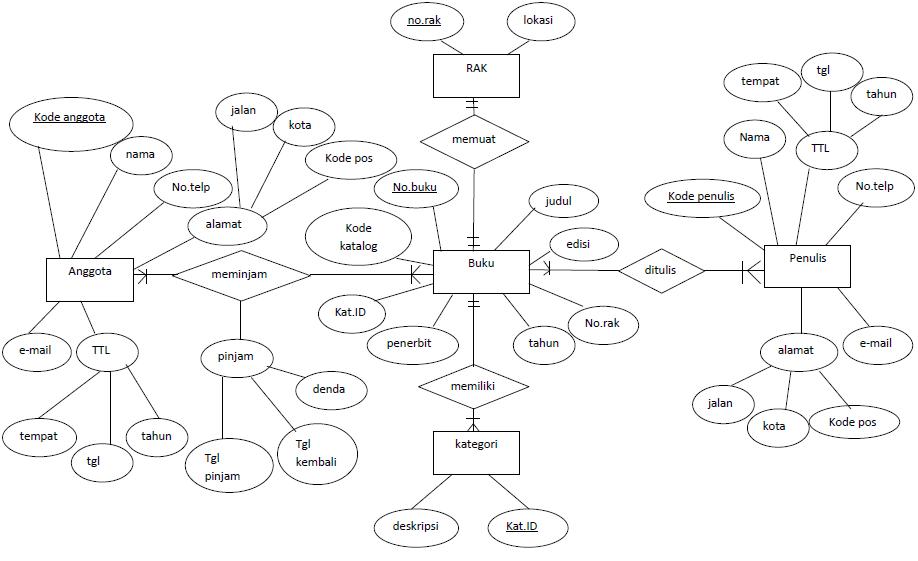 Kamus Data:
Anggota = {Kode_Anggota, Nama, Tempat_TTL, Tgl_Lahir, Tahun_lahir, Jalan, Kota, Kode_pos, No_Telp, email}
Buku = {No_Buku, Judul, edisi, Kat_ID, Tahun,  Penerbit, No_Rak,  Kode_Katalog}
Rak = {No_Rak, Lokasi} 
Kategori = {Kat_ID, deskripsi}
Penulis = {Kode_Penulis, Nama, Tempat_TTL, Tgl_Lahir, Tahun_Lahir, Jalan, Kota, Kode_Pos, No_Telp, email}
Meminjam =  { Tgl_Pinjam, Tgl_Kembali, Denda}
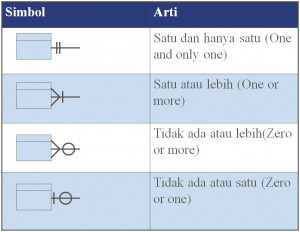 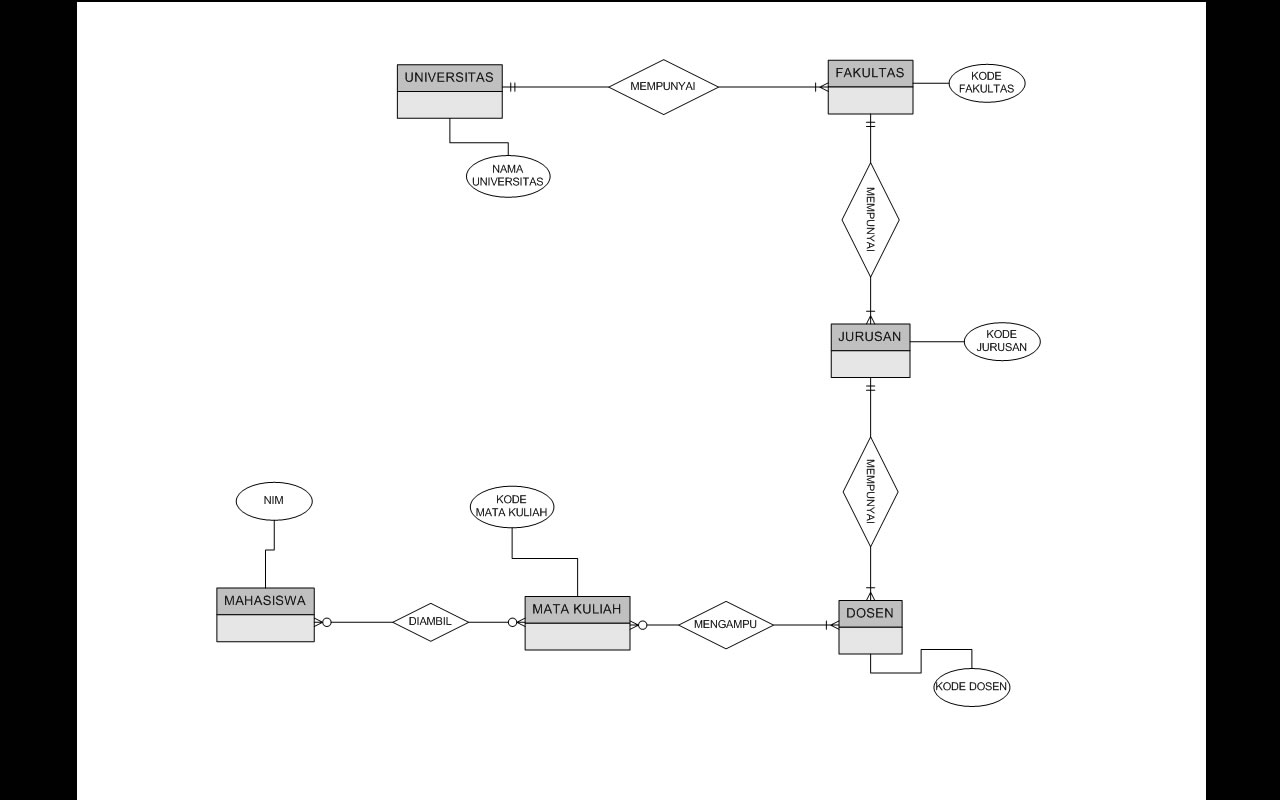 Universitas memiliki banyak fakultas
Fakultas memiliki satu atau banyak jurusan
Suatu jurusan hanya dapat menjadi bagian dari 1 fakultas
Jurusan memiliki beberapa dosen
Tidak boleh ada mata kuliah yang tidak ada dosen pengampunya
Seorang dosen hanya boleh terdaftar dalam 1 jurusan
Suatu mata kuliah boleh tidak diambil mahasiswa
Dosen dapat mengajar satu atau banyak mata kuliah atau bahkan belum mengampu mata kuliah
Suatu mata kuliah dapat diambil banyak mahasiswa
Satu mata kuliah boleh diampu banyak dosen